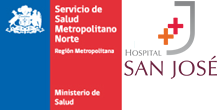 Recomendaciones para el Uso de Fármacos en Adultos Mayores: Criterios de Beers y STOPP/START
Daniel Palma Vallejos
Químico Farmacéutico 
Dr. (c) en Ciencias Farmacéuticas   
Hospital Clínico Universidad de Chile
Unidad de Geriatría - Hospital San José
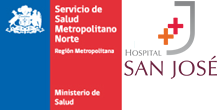 Introducción
Los adultos mayores padecen comorbilidades que los hacen más propensos a utilizar más medicamentos.

Condición conocida como Polifarmacia.

Al aumentar el número de fármacos, aumenta el  uso de Medicamentos Potencialmente Inapropiados (MPI).
Hajjar E, et al. Am J Geriatr Pharmacother. 2007 Dec;5(4):345-51
Guías Clínicas…
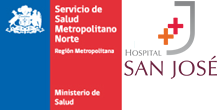 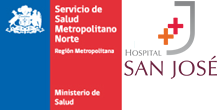 ¿Qué es un MPI?
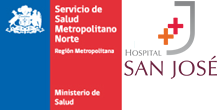 Prescripción Inapropiada
Fármaco cuyo riesgo de RAM supera al beneficio clínico, en particular cuando hay evidencia en favor de una alternativa terapéutica más segura y/o efectiva para la misma condición clínica.
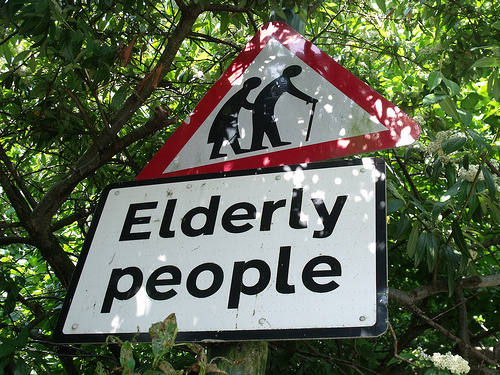 The AGS 2012 Beers Criteria Update Expert Panel
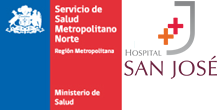 Ideal para un AM
Fármaco apropiado o adecuado:

	- Favorable riesgo/beneficio
	- Clara evidencia del uso
	- Bien tolerados
	- Costo-efectivos
	- Considera expectativa de vida
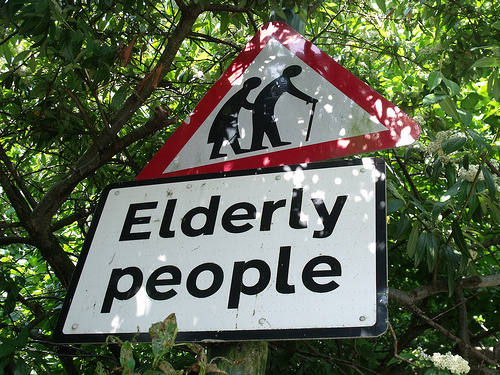 The AGS 2012 Beers Criteria Update Expert Panel
Factores de riesgo
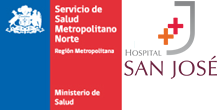 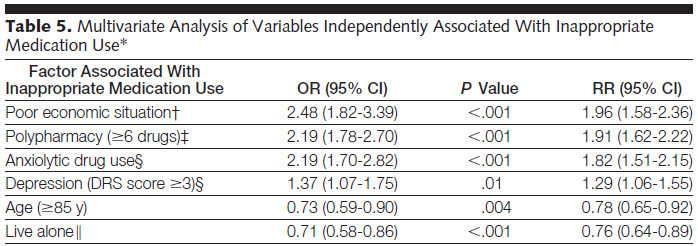 Fialová, 2005; JAMA
Estrategias de detección
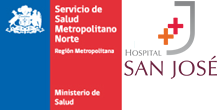 Estrategias para la detección MPI:

Métodos implícitos: 
Experiencia clínica 

Métodos explícitos:
Criterios de Beers
Screening Tool of Older Person’s Prescriptions (STOPP)
Screening Tool to Alert doctors to Right Treatment (START)
Improved Prescribing in the Elderly Tool (IPET)
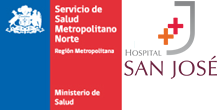 Hipertensión
“Partir bajo e ir lento”  hipotensión  caídas

Criterios de Beers:
Nifedipino de liberación inmediata (es lo mismo que romper matriz de liberación osmótica).

Doxazosina: Desbalance riesgo/beneficio.

Clonidina/metildopa: RAM sobre SNC.
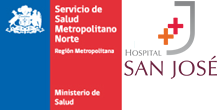 Hipertensión
Criterios STOPP
Evitar diuréticos en presencia de incontinencia urinaria.

Diuréticos del asa como monoterapia.

Diuréticos tiazídicos en presencia de gota.

AINEs en presencia de HTA moderada a grave.
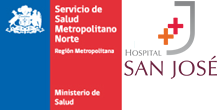 Diabetes
“Iniciar bajo/aumentar lento” hipoglicemia ↑ mortalidad

Criterios de Beers:
Sulfonilureas (glibenclamida): desbalance riesgo/beneficio.

Criterios STOPP:
Evitar fármacos enmascaradores de síntomas de hipoglicemia (taquicardia).
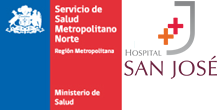 Depresión
Criterios de Beers:
ISRS en presencia de hiponatremia.
Cualquier antidepresivo en paciente con historia de caídas o fracturas.
Todos los antidepresivos tricíclicos.

Criterios STOPP:
Evitar antidepresivos tricíclicos en presencia de glaucoma, trastornos del sistema excito-conductor, prostatismo y retención urinaria.
ISRS con historia de sangrado GI o concomitancia con AINEs.
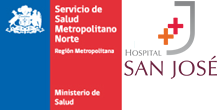 Dolor crónico
Criterios de Beers y STOPP tienen concordancia en evitar uso crónico de AINEs en AM (sin excepción)

Uso agudo no debe durar más de una semana y están contraindicados en muchas patologías (DHC, ERC, úlceras GI) o con otros tratamientos (TACO).

Recordar que:
Paracetamol y metamizol (o dipirona) no son AINEs.
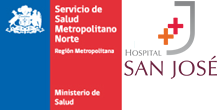 Anticolinérgicos
Recomendación: ¡EVITAR ANTICOLINÉRGICOS!

Para eso, hay que saber cuáles pueden actuar silenciosamente como tal
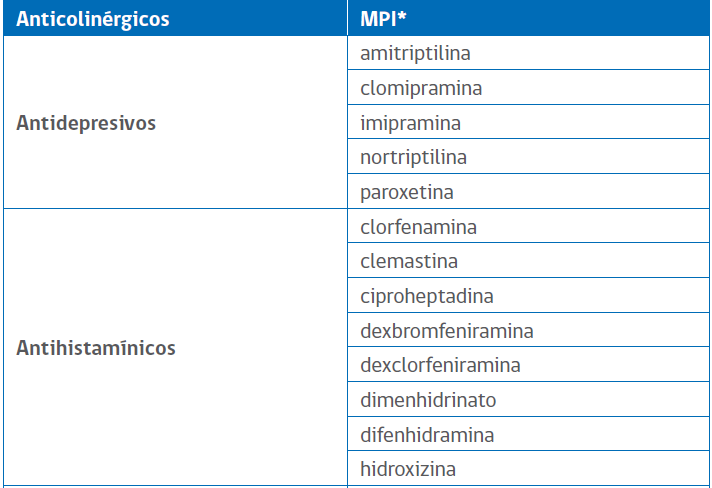 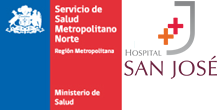 Anticolinérgicos
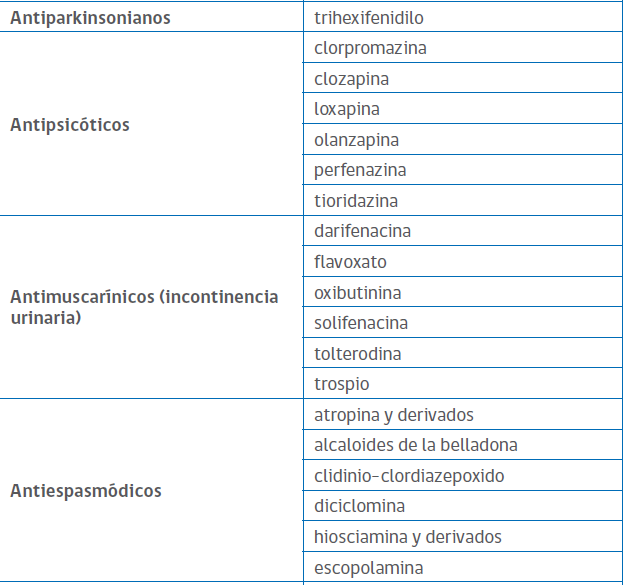 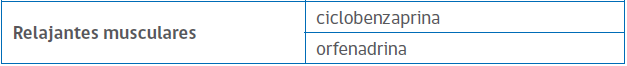 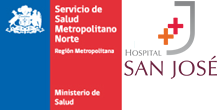 En Resumen…
PRECAUCIÓN CON:
Anticoagulantes (acenocumarol)
Amiodarona 
Antidepresivos tricíclicos (amitriptilina)
Anticonvulsivantes (carbamazepina)
Antihistamínicos de primera generación (clorfenamina)
Antagonistas H2 (famotidina, ranitidina)
Benzodiazepinas
Digoxina 
Fluoxetina
Evitar uso innecesario de omeprazol (o inhibidores de la bomba de protones)
Comentarios finales
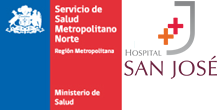 Prevenir y detectar el uso de MPI no basta solo con conocer los criterios de prescripción inapropiada.

El problema debe ser abordado de forma integral por el equipo multidisciplinario, en especial, con la colaboración de un Farmacéutico Clínico.

Es necesario evaluar nuestro arsenal farmacológico que contemple alternativas terapéuticas a los MPI con el fin de brindar tratamientos apropiados para personas mayores.